POSITIONNEURS	DE  MESURE	D’ ANTENNE
Antenna
      Measurement
               Positioners
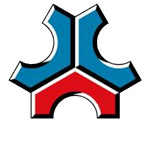 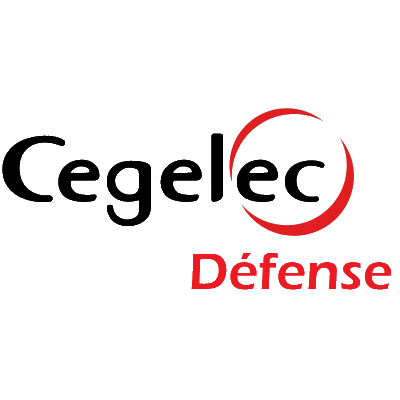 CEGELEC Défense ACC I&S
2 2 R u e J u l e s V e r n e - 6 3 0 1 7 C L E R M O N T - F E R R A N D C E D E X 2 – F r a n c e 
P h o n e :  + 3 3  ( 0 ) 4 7 3 9 8 3 8 3 8 – E m a i l : service-commercial.accis@cegelec.com  
W e b  :  w w w . cegelec-defense . c o m
ISO 9001 : 2008
Sommaire
Contents
I
II  III  IV  V
Présentation Entreprise Business Unit  presentation...................... 6
Construction des positionneurs Positioner construction ............... 7  Positionneur de gisement Azimuth positioner .............................. 10
Positionneur de roulis Roll positioner .......................................... 12  Positionneur gisement sur site Azimuth over Elevation
positioner ...................................................................................... 14
Positionneur site sur gisement Elevation over azimuth
positioner ...................................................................................... 16
Positionneur gisement sur site sur gisement Azimuth over  elevation over azimuth positioner ................................................ 18
VIII	Architecture système System architecture ................................... 20  IX
X
XI
XII  XIII  XIV  XV
VI
VII
AC 9010
AC 9030
AC 9032
AC 9031
AC 9015
AC 9013
Unité d’affichage  Unité de contrôle  Unité de contrôle  Unité de puissance  Commande locale
Display unit ............................... 23
Control unit ................................ 24
Control unit ................................ 28
Power unit ............................... 32
Local control box...................... 34
Commande déportée	Remote control box............... 35
Configuration d'une commande multiaxes Multiaxis
control unit configuration............................................................. 36
XVI	Maintenance – expertise – contrôle Maintenance –
expertise – control ........................................................................ 40
Présentation société
Company presentation
L’entreprise ACCIS de la société CEGELEC Défense est spécialisée  dans la conception et réalisation de systèmes  multiaxes asservis pour les applications civiles et  militaires :

positionneurs de mesures d'antennes
tourelles de trajectographie
stabilisateurs navals
scanners
tourelles pour mâts télescopiques

Notre catalogue "Positionneurs de mesure  d'antennes" présente nos modèles standards en taille  et précision répondant à la plupart des besoins.


Nous avons souvent été amenés à fabriquer des  positionneurs non catalogués différents par la taille,  la configuration particulière des axes, les  précisions…

En cas de besoin, nous sommes à votre disposition  pour personnaliser notre matériel à votre besoin  spécifique

Les unités de contrôle électronique ACCIS associées  à nos positionneurs assurent à l'utilisateur une  solution performante et sécurisée. Leur grande  modularité lui permet cependant de s'adapter à tous  les positionneurs de mesure actuellement en  service.


Nos équipes de techniciens spécialisés assurent  l'installation de notre matériel. Nous sommes en  mesure d'assurer la maintenance préventive et  curative de ce type de matériel. Nous intervenons  également en qualification de précision des  positionneurs.

Notre activité a obtenu la qualification ISO  9001:2008.
CEGELEC Défense ACCIS Business Unit is specialized  in the design and manufacture of multiaxis servo  controlled systems for civil and military applications:

antenna measurement positioners
flightpath turrets
naval stabilizers
scanners
turrets for telescopic masts

Our brochure "Antenna measurement positioners"  introduces our standard models in terms of size and  accuracy corresponding to most of the


We often manufactured positioners not presented in  the brochure which are different by the size, special  axis configuration, accuracies…


If necessary, we are at your disposal to customize  your equipment according to your specific need.


The ACCIS electronic control units combined with our  positioners give the user a performing and safe  solution. They can be adapted to all kinds of  measurement positioners currently in service thanks  to their high modularity.
requirements.
Our specialized technician teams provide the  installation of our equipment. We can perform the  preventive and curative maintenance of this type of  equipment. We also act in accuracy qualification of  the positioners.

Our activity has obtained the ISO 9001:2008  certification.
dimensionnés avec d'importants coefficients de
dimensioned with important safety coefficients
sécurité	permettant	de	disposer	des	couples
allowing to use the announced torques while  keeping their accuracy for many years
annoncés en gardant leur précision pendant de  nombreuses années
Ils sont prévus pour fonctionner à l'extérieur (IP54,  température –20° C à +50° C). Les bâtis sont  réalisés en aluminium ou en acier suivant les  modèles. Ils subissent un traitement anti corrosion  de qualité marine
They can operate outside (IP54, temperature –  20° C to +50° C). The frames are made of  aluminium or steel depending on the models.  They receive a seaside quality anti corrosion  treatment
Les unités de contrôle ACC contribuent à la  longévité des positionneurs par leur fonction de  protection de surcharges et de filtrage des fausses  manipulations.
The ACC control units contribute to the long  lasting life of the positioners using their  overload protection function and the filtering  of wrong keying.
1 - ROTATIONS
1- ROTATIONS
Les positionneurs rotatifs ont une cinématique
The rotating positioners have the same  kinematics. The axis is guided by a slewing  ring with prestressed accuracy crossed rollers.  The external part of the slewing ring is fixed  on the frame, the inner part of the slewing ring  has teeth driven by an irreversible geared  motor. The brushless servo motor are fitted  with a resolver.
identique. L'axe est guidé par une couronne
d'orientation à rouleaux croisés précontraints de  précision. La partie extérieure de la couronne est  fixée sur le bâti, la partie intérieure possède une  denture entraînée par un motoréducteur irréversible.  Les servomoteurs de technologie Brushless sont  équipés d'un résolveur.
La recopie standard de position est réalisée par un  codeur optique absolu multi-tour entraîné par la  denture de la couronne à l'aide d'un engrenage de  précision à rattrapage de jeu. En option, la recopie  peut être assurée par un codeur optique absolu de  très haute précision placé en direct sur l’axe
The standard position recopy is performed by  a multi-turn absolute optical encoder driven by  the slewing ring teeth via accurate gears with  backlash compensation. In option, the recopy  can be performed by a very high accuracy  absolute optical encoder placed directly on the  axis
Seuls les petits positionneurs de taille 20 possède  une recopie par codeur incrémental
Only the small size-20 positioners use a recopy  by incremental encoder
Les mouvements sont continus ou limités par des  fins de course électriques
The movements are continuous or limited by  electrical limit switches
Construction des positionneurs
Positioner construction
Les mouvements de site sont guidés d'une façon  identique par une (ou deux suivant le modèle)  couronne d'orientation évitant ainsi les secteurs  dentés apparents.


2 - TRANSLATION

Le montage de positionneurs standards sur des  modules de translation standardisés permet de  réaliser une configuration de la base de mesure  adaptée au besoin

Ces translations peuvent être placées suivant 3  axes (voir fig 1 ci-après) :

translation Z basse : jusqu'à 10 mètres

translation Z haute : jusqu'à 2 mètres

translations X et Y : ± 0,25 mètres (et plus)

Le guidage est réalisé par des patins à billes guidés  sur des rails de précision

Le pilotage s'effectue par l'unité de contrôle ACC.  Les recopies s'effectuant soit par codeurs optiques  absolus multitours placés en bout de vis de  commande, soit par règle optique

Les translations peuvent être éventuellement à  déplacement manuel par volant

Les câbles des différents mouvements et ceux  destinés à l'antenne sous test sont installés dans les  axes des positionneurs et sur des chaînes porte-  câbles le long des translations. Des collecteurs  tournants permettant la rotation continue de  certains axes peuvent être installés

Le mât support roulis est métallique ou réalisé en  composite diélectrique.
The elevation movements are guided the same way  by one (or two depending on the model) slewing  ring avoiding the visible toothed areas
2 - TRANSLATION

Assembling standard positioners on standard  translation modules allows configuring a  measurement basis that meets the requirement


These translations can be placed according to 3  axes (see drawing 1):

Z lower translation: up to 10 meters

Z upper translation: up to 2 meters

X and Y translation : ± 0.25 meters (and more)

The guiding is done by ball pads guided on  precision rails

The control is done by the ACC control unit. The  recopies are done either by multi-revolution  absolute optical encoders placed at the end of the  control screw or by an optical ruler

The translations can optionally have a manual  displacement by wheel

The various movement cables and those dedicated  to the antenna under test are placed in the  positioner axes and on the supporting cable chains  along the translations. Slip rings allowing the  continuous rotation of some axes can be installed.


The roll supporting mast is made of metal or of  dielectric compound.
7
+/-200° ou continu
or continuous
Fig. 1 : Configuration typique / Typical configuration
8
III	Positionneur de gisement
Azimuth positioner
P40A
P80A
Non-contractual information
Informations non contractuelles
Positionneur de gisement
Azimuth positioner
Non-contractual information
Informations non contractuelles
Tous les positionneurs peuvent être livrés en version "rotation  continue".
*Recopie par codeur optique incrémental
All the positioners can be delivered with "continuous rotation"  Recopy by incremental optical encoder
Les matériels présentés étant en constante évolution, leurs  caractéristiques peuvent être modifiées à tout moment
The described equipment being permanently evolving, its  characteristics can be modified at any time
IV	Positionneur de roulis
Roll positioner
P40R-1
SP100
Non-contractual information
Informations non contractuelles
Positionneur de roulis
Roll positioner
Non-contractual information
Informations non contractuelles
The SP100 model is very well adapted for emission, its  central hole 70 mm allows an easy mounting of a RF  rotary joint.
*Recopy by incremental optical encoder
Le modèle SP100 est particulièrement bien adapté pour les  émissions, son passage central 70 mm permet le  montage aisé de joint tournant RF.
* Recopie par codeur optique incrémental
Les matériels présentés étant en constante évolution, leurs  caractéristiques peuvent être modifiées à tout moment
The described equipment being permanently evolving, its  characteristics can be modified at any time
Positionneur gisement sur site
Azimuth over Elevation positioner
V
P60AE
P80AE
Non-contractual information
Informations non contractuelles
Positionneur gisement sur site
Azimuth over elevation positioner
Non-contractual information
Informations non contractuelles
Les matériels présentés étant en constante évolution, leurs  caractéristiques peuvent être modifiées à tout moment
The described equipment being permanently evolving, its  characteristics can be modified at any time
P40EA
P30EA
Non-contractual information
Informations non contractuelles
Positionneur site sur gisement
Elevation over azimuth positioner
Non-contractual information
Informations non contractuelles
Les matériels présentés étant en constante évolution, leurs  caractéristiques peuvent être modifiées à tout moment
The described equipment being permanently evolving, its  characteristics can be modified at any time
VII Positionneur gisement sur site sur gisement
Azimuth over elevation over azimuth
positioner
P60AEA
Non-contractual information
Informations non contractuelles
Positionneur gisement sur site sur gisement
Azimuth over elevation over azimuth positioner
Non-contractual information
Informations non contractuelles
Les matériels présentés étant en constante évolution, leurs  caractéristiques peuvent être modifiées à tout moment
The described equipment being permanently evolving, its  characteristics can be modified at any time
VIII
Architecture système
System architecture
Les équipements de contrôle fournis par ACC I&M  se composent de différents appareils qui permettent  de contrôler tous les axes d’un positionneur. Celui-ci  peut être issu d’une fabrication ACC I&M ou non.  Ce peut être un équipement neuf ou devant faire  l’objet d’une rénovation.
The control equipment provided by ACC I&M  consists of several devices which enable all axes  control of a positioner, whatever the manufacturing,  ACC I&M or other. It can be a brand new positioner  or one to be refurbished.
Pour s’adapter à ces différents cas de figure nous  disposons de deux architectures système.
To deal with various cases, ACC I&M designed two  kinds system architecture.
Fig. 2 : example of 5-axis positioner (P60AEA + offset table + P40R)
Control room
Anechoic chamber
display unit
control unit
power unit
3-axis positioner

Fig. 3 : architecture based on existing or refurbished positioner equipped with DC motor
L’architecture système ci-dessus permet de s’intégrer  dans un environnement existant. Elle est particulièrement  adaptée à la rénovation. Elle peut revêtir différentes  déclinaisons en fonction des équipements rénovés et du  mode de fonctionnement du positionneur :
System architecture above enables to deal with existing  equipment. It is especially suitable for refurbishment. We  offer various types of version according to refurbished  parts and positioner operating mode :
number of servo-drives depending on the  number of axes moving simultaneously,
sensor types,
motors change,
power needed,
HPIB communication.
nombre de variateur nécessaire suivant le  nombre d’axes en fonctionnement simultané,
types de capteur,
changement des moteurs,
puissance nécessaire,
communication HPIB.
Quels que soient les éléments rénovés, l’utilisation de  variateurs numériques impose la reprise du câblage. Des  câbles séparés et blindés sont nécessaires pour éviter les  problèmes de CEM particulièrement gênant dans un  contexte de commutation.
Cette architecture est bâtie sur les constituants suivants :  1 contrôleur AC 9030 ou AC 9032, 1 unité de puissance  AC 9031 (ou rien si contrôleur AC 9032), 1 boitier de  commande locale AC 9015, 1 ou plusieurs unités  d’affichage AC 9010, 1 coffret d’alimentation.
Whatever parts replaced, the use of digital servo-drives  imply a mandatory cables change. Separated and  shielded cables are needed in order to avoid EMC  problems. These are extremely disruptive in switched  mode environment.
This architecture is based on following appliances:  1 AC 9030 or AC 9032 unit, 1 AC 9031 power unit (or  no power unit if the controller is an AC 9032), 1 hand-  held command unit AC 9015, 1 or several display units  AC 9010, 1 power supply box.
Control room
Anechoic chamber
CAN Bus
servo-  drive
display unit
3-axis  positioner
control unit
servo-  drive
servo-  drive
power supply
servo-  drive
Fig. 4 : New architecture based on CAN Bus servo-drives and sensors
L’architecture système basée sur un bus CAN  accompagne maintenant tous nos positionneurs  neufs qui sont par ailleurs équipés en standard de  moteurs brushless.
System architecture above based on CANBus ties to  all our news positioners, which are all equipped  with brushless DC motors.
Cette architecture permet entre autres :
Among other things, this architecture enables:
un fonctionnement simultané des axes dans  la limite de la puissance disponible,
une économie de câblage,
une installation plus simple,
une évolution modulaire,
un positionnement plus précis,
une	résolution	de	mesure	de	position  améliorée.
axes simultaneous operation within the limit  of available power,
a wiring saving,
an easier installation,
a modular upgradeability,
an accurate positioning,
an improved position measurement  resolution.
Cette architecture repose sur les éléments ci-après :  1 contrôleur AC 9030, 1 coffret alimentation, autant  d’unités variateur (SD) que d’axes à asservir, 1 ou  plusieurs unités d’affichage AC 9010, 1 boitier de  commande locale AC 9015.
This architecture consists of various appliances
hereafter: 1 AC 9030 unit, 1 power supply box, as  many servo-drive units (SD) as axes to control, 1 or  several display units AC 9010, 1 hand-held  command unit AC 9015.
Dans le cadre d’une rénovation, la première  architecture n’est pas la solution exclusive. Il est  envisageable d’élaborer une solution avec un mix  des deux architectures
Regarding refurbishment, the first architecture is not  the sole solution. It is possible to come up with a mix  of both architectures.
Unité d’affichage
Display unit
IX  AC 9010
DESCRIPTION

L’AC 9010 peut être associé à tous les types d’unité  de contrôle fabriqués par ACC I&M. Selon le  modèle, on peut afficher simultanément 2, 3 ou 4  positions angulaires ou linéaires.


CARACTERISTIQUES

Affichage simultané de 2, 3 ou 4 positions  angulaires ou linéaires
Excellente visibilité
Faible encombrement
Possibilité de chaînage avec d’autres unités  AC 9010 pour afficher jusqu’à douze  mesures de position.


SPÉCIFICATIONS

Affichage de 2, 3 ou 4 positions sur  afficheurs led 7 segments rouges
Capacité d’affichage de - 999,9999 à
+ 999,9999
Connexion sur l’unité AC 9030 ou AC 9032  par liaison série RS 422
Chaînage vers d’autres unités AC 9010 par  liaison série RS 422
Distance maximale de 300 m entre chaque  unité


DIMENSIONS

Présentation en coffret rackable en baie 19’’
Poids : 3 kg
Hauteur : 2 U pour AC 9010-2 et AC 9010-  3, 4 U pour AC 9010-4
DESCRIPTION

The AC 9010 is designed to be tied to all kinds  of controllers manufactured by ACC I&M.  According to the model it can display 2, 3 or 4  positions of circular or linear axes
FEATURES
Simultaneous display of 2, 3 or 4circular  or linear positions
High visibility
Small overall dimensions
Possible chaining with other AC 9010  units to display up to 12 position  measurement
SPECIFICATIONS

2, 3 or 4positions display on 7 red  segments led display
Display capacity from - 999,9999 to
+ 999,9999
Connection on the AC 9030 or AC 9032  unit by RS 422 serial data link
Chaining towards other AC 9010 units by  RS 422 link series
Maximum distance of 300 m between each  unit


DIMENSIONS

19” rack mountable box
Weight : 3 kg
-	Height : 2 U (AC 9010-2 and AC 9010-3)  4 U (AC 9010-4)
X
Unité de contrôle
Control unit
AC 9030
DESCRIPTION

L'unité AC 9030 est conçue pour asservir des  positionneurs multiaxes. Elle constitue le cœur de  l’architecture de notre système de contrôle-  commande Ce contrôleur est utilisé dans le cadre  d'applications de mesure d'antenne ou de tout  dispositif nécessitant une caractérisation de sa  fonction de transfert spatiale.

Dédié au contrôle-commande et connecté à un  système hôte qui lui envoie des consignes, il régit  intégralement les fonctions :
de gestion des mouvements,
d'asservissement,
de synchronisation des mesures.


AVANTAGES

L'AC 9030 est initialement prévue pour équiper les  positionneurs ACC I&M, afin de garantir une  solution homogène et performante.
Cependant, sa modularité et sa connectivité lui  permettent de s'adapter à tous les positionneurs de  mesure existants sur le marché, quel que soit la  motorisation (moteur à courant continu ou moteur  brushless) ou le type de capteur. Ainsi il est  utilisable aussi bien dans le cadre de la rénovation  d’un positionneur que lors de la fourniture d’un  positionneur neuf.

L'AC 9030 est pleinement compatible avec les  standards de communication suivants : IEE488, RS-  232, RS-422, RS-485, CAN, Ethernet. Elle peut  ainsi s'intégrer dans tous les environnements  d'instrumentation.
DESCRIPTION
The AC 9030 control unit is designed to control  multiaxis positioners. This is the heart of our control  system architecture. This unit is used in the field of  antenna measurement applications or in any device  needing a characterization of its spatial transfer  function.


Dedicated to control and monitoring and connected  to a host system which sends setpoints, it manages  entirely the following functions:
axis motions,
servo control,
measurement synchronization.
KEY STRENGTHS
The AC 9030 unit is originally designed to work  with the ACC I&M positioners, in order to grant to  the user an homogeneous and performing solution.  However, its great modularity allows it to fit any  existing measurement positioner, whatever the kind  of motor (DC brush motor or DC brushless motor)  is or the type of position sensor is. Thus, it is  suitable for refurbishment cases as well as for new  positioner supply
The AC 9030 unit is fully compatible with the  following communication standards: IEEE-488,  RS-232, RS-422, RS-485, CAN, Ethernet. It can be  fitted also in all instrumentation environments.
AC 9030	Unité de contrôle
Control unit
CARACTERISTIQUES

pilotage de 1 à 12 axes linéaires ou circulaires,  mono ou multitours, de façon commutée ou  simultanée (dans la limite du nombre de  variateur et de la puissance disponible)
interfaçable avec tous les capteurs de position :  codeurs optiques, capteurs inductifs (LVDT,  RVDT, tels que résolveur, synchro,  Inductosyn®)
commande locale ou déportée à partir d’un  clavier portable ou d’une interface graphique
synchronisation avec système externe
se connecte directement sur les unités de  puissance
peut être raccordée à une ou plusieurs unités
FEATURES
control from 1 to 12 linear or circular, single  or multirevolution axes, switched or driven  simultaneously (up to the limit of servo-drives  and up to the power available)
interface with all position sensors : optical  encoders, inductive sensors (LVDT, RVDT,  such as resolver, synchro, Inductosyn®)
local or remote control from hand-held unit  or graphical interface
synchronization with external system
can be connected directly with AC 9031  power unit
can be connected with one or several  AC 9010 display units to provide at the same  time the position of all controlled axes
communication with a host computer through
IEEE-488 bus, RS-232 asynchronous serial  data link or Ethernet IP socket
d’affichage  simultanément  contrôlés
AC 9010
la position
pour	fournir  de tous les axes
- dialogue avec un système hôte par bus IEEE-  488, liaison série asynchrone en RS-232 ou  socket IP sur réseau Ethernet


FONCTIONNALITES

Paramétrage complet des caractéristiques physiques  d’un axe : origine, limites de débattement, linéaire ou  circulaire, mono ou multitour, vitesse et accélération  maximum, tolérance de positionnement, etc...

Commande manuelle sécurisée par le logiciel  intégré à partir d’un boîtier portable de commande  déporté à proximité du positionneur (AC 9015).

Paramétrage et programmation des mouvements des  axes depuis un système hôte à l’aide d’un jeu de  commandes codées en ASCII et très aisé à mettre en  œuvre.
FUNCTIONALITIES

Axis physical features full settings: origin, travel  limits, linear or circular, mono or multi turn,  maximum speed and acceleration, positioning  tolerance, etc…

Manual control secured by the integrated software  from a remote control box next to positioner  (AC 9015).

Motions settings from host computer with a set of  ASCII coded commands which is very easy to  implement..
Unité de contrôle
Control unit
AC 9030
L’AC 9030 présente 3 modes de fonctionnement.

mode position : un axe se positionne à partir  d’une consigne fournie via l’une des interfaces  utilisateur.

mode vitesse : un axe évolue à une vitesse  constante à partir d’une consigne fournie via  l’une des interfaces utilisateur. Il s’arrête s’il  reçoit un ordre ”stop” ou s’il atteint une butée  électrique ou logicielle.

mode enregistrement : un ou plusieurs axes sont  combinés dans un mouvement de balayage  spatial. La trajectoire de l’axe en balayage est  définie comme une suite de segments composés  eux-mêmes d’un nombre quelconque  d’intervalles. Le nombre et la taille des  intervalles sont variables d’un segment à  l’autre. Cela permet de moduler la densité  d’acquisition de mesure au cours d’un balayage.


En mode balayage, l’AC 9030 peut effectuer des  synchronisations avec d’autres systèmes.

Un top TTL est délivré pour chaque point de  mesure programmé pour le balayage.


En option, un appareil extérieur peut déclencher  une mémorisation instantanée de la position  courante de l’axe en balayage par l’émission  d’un top TTL reçu sur une entrée dédiée.
30.000 positions peuvent être ainsi mémorisées  et transférées ultérieurement.

- Un signal SRQ peut être émis sur le bus IEEE  488 pour signaler un événement tel que : fin de  balayage partielle ou totale, axe en position de  mesure, fin de mouvement
The AC 9030 unit provides 3 operating modes.

position mode : an axis is positioned  according to a setpoint supplied through one  of the user interfaces.

velocity mode : an axis moves at a constant  speed from a setpoint supplied through one of  the user interfaces. It stops when it receives a  ”stop” command or if it reaches an electrical  or software limit switch.

record mode : one or several axes are  combined in a spatial scanning movement.  The scanning axis trajectory is defined as a  sequence of segments made up themselves of  a certain number of intervals. The intervals  number and their size vary from one segment  to another. It allows modulating the  measurement acquisition density during a  scanning.


In scanning mode, The AC 9030 unit can perform  synchronization with other systems.

A TTL signal is triggered for each  measurement point programmed during a  scanning.

As an option, an external device can trigger  an instantaneous storage of the scanning axis  current position, by sending a TTL signal  received on a dedicated input. 30,000  positions can be stored this way and  transferred later on.

A SRQ signal can be emitted on the IEEE 488  bus to signal an event such as: partial or total  end of scanning, axis in measurement  position, end of movement.
Unité de contrôle
Control unit
AC 9030
SPECIFICATIONS

Standard :
4 axes équipés de codeurs optiques absolus
interface informatique IEEE-488, RS232 et  Ethernet
commande manuelle par potentiomètre et  sélecteur d’axe
arrêt mouvement et raz défauts par bouton  poussoir en face avant et par interface  informatique
commande automatique par micro terminal en  face avant et par interface informatique
interface avec unité de puissance AC 9031 et  unité d’affichage AC 9010


Options :
entrée synchro-selsyn (par module de 2 axes)
entrée resolver
entrée Inductosyn®
entrée codeur incrémental
augmentation de capacité jusqu’à 12 axes
boîtier de commande manuelle déportée
mémorisation de position sur déclenchement  externe


DIMENSIONS

présentation en coffret rackable 3U 19”
poids : 5 kg
SPECIFICATIONS

Standard :
4 axes fitted with absolute optical encoders
IEEE-488, RS232 and Ethernet computer  interface
manual control by potentiometer and axis  selector
movement stop and failures reset by push  button in front panel and by computer inter-  face
automatic control by micro terminal in front  panel and by computer interface
interface with AC 9031 power unit and  AC 9010 power display


Options :
synchro-selsyn input (for 2 axes)
resolver input
Inductosyn® input
incremental encoder input
capacity increase up to 12 axes
remote manual control box
positions recording from external trigger
DIMENSIONS
19” 3U rack mountable box
weight : 5 kg
Unité de contrôle
Control unit
XI	AC 9032
DESCRIPTION

L’unité de contrôle AC 9032 est spécialement  indiquée pour asservir 1 axe ou 2 axes en simultané.  Elle est intégrée dans des applications de mesure  d’antenne ou de tout autre dispositif nécessitant une  caractérisation de sa fonction de transfert spatiale.

Dédiée au contrôle-commande et connectée à un  système hôte qui lui envoie des consignes, elle  affranchit l’application de mesure des tâches :
de gestion des mouvements,
d'asservissement,
de synchronisation des mesures.
DESCRIPTION
The AC 9032 control unit is suitable to control of 1  axis or 2 axes simultaneously. This unit is used in  the field of antenna measurement applications or  in any device needing a characterization of its  spatial transfer function.

Dedicated to control and monitoring and  connected to a host system which sends setpoints,  it frees entirely the measurement application of the  following tasks :
axis motions,
servo control,
measurement synchronization.


KEY STRENGTHS

The AC 9032 unit is originally designed to work with  the ACC I&M positioners, in order to grant to the  user an homogeneous and performing solution.  However, its great modularity allows it to fit any  existing measurement positioner, whatever the kind of  motor (DC brush motor or DC brushless motor) is or  the type of position sensor is. Thus, it is suitable for  refurbishment cases as well as for new positioner  supply
AVANTAGES

L'AC 9032 est initialement prévue pour équiper les  positionneurs ACC I&M, afin de garantir une solution  homogène et performante.
Cependant, sa modularité et sa connectivité lui  permettent de s'adapter à tous les positionneurs de  mesure existants sur le marché, quel que soit la  motorisation (moteur à courant continu ou moteur  brushless) ou le type de capteur. Ainsi il est utilisable  aussi bien dans le cadre de la rénovation d’un  positionneur que lors de la fourniture d’un  positionneur neuf.

L'AC 9032 est pleinement compatible avec les  standards de communication suivants : IEE488, RS-  232, RS-422, RS-485, CAN, Ethernet. Elle peut ainsi  s'intégrer dans tous les environnements  d'instrumentation.
The AC 9032 unit is fully compatible with the  following communication standards: IEEE-488, RS-  232, RS-422, RS-485, CAN, Ethernet. It can be fitted  also in all instrumentation environments.
Unité de contrôle AC 9032
Control unit
FEATURES
AC 9032
CARACTERISTIQUES

1 axe ou 2 axes simultanément
interfaçable avec tous les
1 axis or 2 simultaneous axes
interface with all position sensors : optical  encoders, inductive sensors (LVDT, RVDT,  such as resolver, synchro, Inductosyn®)
local or remote control from hand-held unit  or graphical interface
synchronization with external system
include 1 or 2 servo-drives to control which  power is less than 700W
controls from linear or circular, single or  multi turn axes
can be connected with one or several  AC 9010 display units to provide at the same
time the position of all controlled axes
communication with a host computer  through IEEE-488 bus, RS-232  asynchronous serial data link or Ethernet IP  socket
capteurs de
position :  inductifs
codeurs	 optiques,		capteurs  (LVDT,	RVDT,	résolveur,
synchro, Inductosyn®)
commande locale ou déportée à partir d’un  clavier portable ou d’une interface  graphique
synchronisation avec système externe
intègre 1 ou 2 variateurs numériques pour  piloter des moteurs de puissance inférieure  à 700 W
contrôle des axes de type linéaire et  circulaire, mono ou multitours
peut être raccordée à une unité d’affichage  AC 9010 pour fournir simultanément la  position des axes contrôlés
dialogue avec un système hôte par bus
IEEE-488, liaison série asynchrone en RS-  232 ou socket IP sur réseau Ethernet
FONCTIONNALITÉS

Paramétrage complet des caractéristiques physiques  d’un axe : origine, limites de débattement, linéaire  ou circulaire, mono ou multitour, vitesse et  accélération maximum, tolérance de  positionnement, etc...

Commande manuelle sécurisée par le logiciel  intégré à partir de la face avant du coffret ou  depuis un boîtier de commande déporté à  proximité du positionneur.

- Paramétrage et programmation des  mouvements par un ordinateur maître à l’aide  de jeu de commandes codées ASCII très aisé à  mettre en œuvre.
FUNCTIONALITIES

Axis physical features full settings : origin, travel  limits, linear or circular, mono or multi turn,  maximum speed and acceleration, positioning  tolerance, etc...


Manual control secured by the integrated  software from the rack front panel or from a  remote control box next to positioner.


- Motions settings from host computer with a set of  ASCII coded commands which are very easy to  implement.
Unité de contrôle
Control unit
AC 9032
L’AC 9032 présente 3 modes de fonctionnement.

mode position : un axe se positionne à partir  d’une consigne fournie via l’une des interfaces  utilisateur.

mode vitesse : un axe évolue à une vitesse  constante à partir d’une consigne fournie via  l’une des interfaces utilisateur. Il s’arrête s’il  reçoit un ordre ”stop” ou s’il atteint une butée  électrique ou logicielle.

mode enregistrement : un ou plusieurs axes sont  combinés dans un mouvement de balayage  spatial. La trajectoire de l’axe en balayage est  définie comme une suite de segments composés  eux-mêmes d’un nombre quelconque  d’intervalles. Le nombre et la taille des  intervalles sont variables d’un segment à l’autre.  Cela permet de moduler la densité d’acquisition  de mesure au cours d’un balayage.



En mode balayage, l’AC 9032 peut effectuer des  synchronisations avec d’autres systèmes.

Un top TTL est délivré pour chaque point de  mesure programmé pour le balayage.

En option, un appareil extérieur peut déclencher  une mémorisation instantanée de la position  courante de l’axe en balayage par l’émission d’un  top TTL reçu sur une entrée dédiée. 30.000  positions peuvent être ainsi mémorisées et  transférées ultérieurement.

Un signal SRQ peut être émis sur le bus IEEE  488 pour signaler un événement tel que : fin de  balayage partielle ou totale, axe en position de  mesure, fin de mouvement.
The AC 9032 unit provides 3 operating modes.

position mode : an axis is positioned  according to a setpoint supplied through one  of the user interfaces.

velocity mode : an axis moves at a constant  speed from a setpoint supplied through one of  the user interfaces. It stops when it receives a  ”stop” command or if it reaches an electrical  or software limit switch

record mode : one or several axes are  combined in a spatial scanning movement.  The scanning axis trajectory is defined as a  sequence of segments made up themselves of  a certain number of intervals. The intervals  number and their size vary from one segment  to another. It allows modulating the  measurement acquisition density during a  scan.


In scanning mode, the AC 9032 unit can perform  synchronization with other systems.

A TTL signal is triggered for each  measurement point programmed during a  scanning.
As an option, an external device can trigger  an instantaneous storage of the scanning axis  current position, by sending a TTL signal  received on a dedicated input. 30,000  positions can be stored this way and  transferred later on.

A SRQ signal can be emitted on the IEEE  488 bus to signal an event such as : partial  or total end of scanning, axis in  measurement position, end of movement.
Unité de contrôle
Control unit
AC 9032
SPECIFICATIONS

Standard :
1 axe équipé d’un codeur optique absolu
interface informatique IEEE 488, RS232 et  Ethernet
commande manuelle en mode vitesse au  moyen d’une commande portable AC 9015
commande	au	moyen	d’une	interface  utilisateur graphique
arrêt mouvement et raz défauts par bouton
poussoir en face avant et par interface  automatique
interface avec unité d’affichage AC 9010
commande de tout type de moteurs à courant  continu 0-115 V cc avec ou sans excitation  séparée
régulation de vitesse par génératrice  tachymétrique ou par FCEM
limitation de courant configurable axe par  axe
limitation de vitesse configurable axe par  axe
technologie : amplificateur de puissance à  découpage par transistor

Options :

ajout d’un deuxième axe
entrée synchro selsyn
entrée résolveur
entrée Inductosyn ™
entrée codeur incrémental
boîtier de commande manuelle déportée
mémorisation de position sur déclenchement  externe

DIMENSIONS

présentation en coffret rackable 4U 19”
poids : 7 kg
SPECIFICATIONS


1 axis fitted with absolute optical encoder
IEEE-488, RS232 and Ethernet computer  interface
manual speed control with the hand-held  unit AC 9015
control by graphical user interface
motion stop and failures reset by push  button in front panel and by automatic  interface
interface with AC 9010 display unit
control of any type of 0-115 V DC brush  motor with or without separate field  connection
speed control by par tachogenerator or by  back electromotive force (BEMF)
current limitation configurable axis per axis
speed limitation configurable axis per axis
technology : transistor switching power  amplifier
Standard :
Options :
addition of a second axis
synchro selsyn input
resolver input
Inductosyn ™ input
incremental encoder input
remote manual control box
positions recording on external trigger


DIMENSIONS

19” 4U rack mountable box
weight : 7 kg
Unité de puissance
Power unit
XII	AC 9031
DESCRIPTION

L’unité de puissance AC 9031 est destinée à  l’animation de positionneurs multiaxes dans des  applications de mesure d’antenne ou de tout  dispositif nécessitant une caractérisation de sa  fonction de transfert spatiale.

Elle fournit aux moteurs la puissance dont ils ont  besoin et les protège en fonction de leurs  caractéristiques électromécaniques et thermiques.  Connectée sur une unité de contrôle AC 9030, elle  constitue un ensemble cohérent et fiable.


AVANTAGES

L’AC 9031 est capable de piloter de 1 à 12  moteurs à courant continu, de caractéristiques  variées, en configuration homogène ou  hétérogène.

Elle assure les fonctions de sécurité câblée associées  aux contacts de fin de course montés sur le  positionneur.

Elle réalise la commutation de 1 ou plusieurs  amplificateurs de puissance pour contrôler les  différents axes.
DESCRIPTION
The AC 9031 power unit is suitable to the  animation of multiaxis positioners in the field of  antenna measurement applications or any device  needing a characterization of its spatial transfer  function.

It supplies the motors with the power they need  and protects them according to their  electromechanical and thermal features. Tied to  an AC 9030 control unit, it represents a coherent  and reliable suite.
KEY STRENGTHS
The AC 9031 can deal with up to 12 DC brush  motors with various features in homogeneous or  heterogeneous configurations.


It provides the cabled safety functions tied to limit  switches mounted on the positioner.


In order to control all various axes, it performs  one or several power amplifiers switching
Unité de puissance
Power Unit
AC 9031
SPECIFICATIONS

Standard :

commande de tout type de moteurs à courant  continu 0-115 V cc avec ou sans excitation  séparée ou de moteurs brushless
variantes : 4, 8 ou 12 moteurs
régulation de vitesse par génératrice  tachymétrique ou par fcem, configurable axe  par axe
limitation de courant configurable axe par axe
limitation de vitesse configurable axe par axe
technologie : amplificateur de puissance à  découpage par transistor et commutation  sinusoïdale ou trapézoïdale
utilisation d’un filtre d’alimentation secteur et  d’une self de lissage double sur les liaisons  moteurs pour la compatibilité  électromagnétique
commande freins de parking intégrée


Option :

ajout d’un amplificateur de puissance pour  une gestion de 2 mouvements simultanés


DIMENSIONS

présentation en coffret rackable 7U, 19”
poids : de 15 à 25 kg selon la puissance
SPECIFICATIONS
Standard:
control of any type of 0-115 V DC brush  motors with or without separate field  connection or brushless motors
range : 4, 8 or 12 motors
velocity control by tachogenerator or by back  electromotive force (BEMF) configurable axis  per axis
current limitation configurable axis per axis
speed limitation configurable axis per axis
technology : transistor switching power  amplifier and sinusoidal or trapezoidal  commutation
use of a supply filter and a double inductor on  the motor connections for electromagnetic  compatibility
parking brake command included
Option :
-	addition of one power amplifier for 2  simultaneous movement management


DIMENSIONS

-	19” 7U rack mountable box
-	weight : from 15 to 25 kg according to the  power
AC 9015
Commande locale
Local control box
XIII
Le	boîtier	portatif	AC  9015 permet de contrôler
The hand-held unit allows all axes  control in local mode. This is a  velocity control.

The unit is plugged in AC 9030  and AC 9032 unit front panel. You  can choose axis you want to  manage, the speed range (10 or  100%) and axis direction. You can  see on the screen the position of  the chosen axis.

Selected axis runs only when the  MOVE pushbutton is pressed as  the same time a speed setpoint is  present. MOVE pushbutton press  is safety control. It means that the  positioner is fully controlled by  the operator on side.

This unit warns also when limit  switches are activated..
tous   les   axes   en  mode
d’un
local.	Il	s’agit
contrôle de vitesse

Le boîtier est raccordé en  face avant des unités  AC 9030 et AC 9032. On  sélectionne l’axe, 10% ou  la totalité de l’échelle de  vitesse, le sens du  déplacement. On visualise
sur l’écran  position  considéré.
à	LED la  de		l’axe
L’axe	sélectionné	n’est  mis en mouvement que si
le	bouton	MOVE	est  pressé en même temps  qu’une consigne de vitesse
est appliquée.
L’appui sur MOVE constitue une sécurité,  témoignant d’un contrôle humain actif.
FEATURES
•
Sur	ce	boîtier,	on	visualise	également
l’activation des fins de course


CARACTERISTIQUES

-	longueur....................................... 184 mm
-	largeur.......................................... 125 mm
-	hauteur ........................................... 37 mm
-	poids .......................................... ....800 gr
-	étanchéité......................................... IP 54
-	plage de température ........... -20 à +55 °C


INTERFACE ELECTRIQUE

L’unité AC 9015 est raccordée en face avant du  contrôleur AC 9030 ou AC 9032 au moyen d’une  liaison différentielle RS422 synchrone propriétaire.
-	length .....................................
-	width.....................................
-	height.....................................
-	weight.....................................
-	tightness..................................... IP 54
-	temperature range......... ..........-20 à +55 °C
184 mm
125 mm
37 mm
800 gr
INTERFACE ELECTRIQUE

The hand-held unit AC 9015 is plugged in the  AC 9030 or AC 9032 unit front panel using a  synchronous RS-422 proprietary link.
Commande déportée
Remote control box
XIV  AC 9013
Le boîtier de commande locale  AC 9013 permet le contrôle des  axes au pied du positionneur via  une liaison série RS232 ou une  liaison radio 866 MHz.
The local control box AC 9012 allows  controlling the axes from the positioner  base via a RS232 serial link or a  866MHz radio link.
Se connecte sur les unités de  contrôle AC 9030 et AC 9032
Connects on AC 9030 and AC 9032  control units

Axes	control	whatever	the  number
Commande d’un nombre d’axes  quelconque
Pilotage d’un seul axe à la fois
Control of one axis only at a time
2 modes de fonctionnement :
-   ralliement	sur	consigne	de  position saisie au clavier
2 operating modes :
- homing to keyboarded position  order
- vitesse constante modulée de 0  à 100% par un mini-joystick
- constant velocity modulated from  0 to 100% with a mini joystick
Visualisation de la position de  l’axe commandé sur afficheur  LCD
Controlled axis position display on  LCD display unit
Visualisation des butées électriques et des défauts  de l’axe commandé sur afficheur LCD
Electrical    limit  switches   and	defaults of the  controlled axis displayed on LCD display
XV  Configuration d'une commande multiaxes
Multiaxis control unit configuration
UNITE DE CONTROLE INTEGREE AC 9032
AC 9032 BUILT-IN CONTROL UNIT
- Intègre les fonctions "commande" et "puissance"  pour 1 ou 2 axes de puissance moteur inférieure à  700 W
- Integrates the "command" and "power" functions  for 1 or 2 axes for a motor power less than 700 W
-		Dans la version 2 axes, les 2 axes peuvent évoluer  simultanément
-   In	the	2-axis	version,	both	axes	can	move  simultaneously
-	Les interfaces pour recopie disponibles sont de type
- The available interfaces for recopy are :
- Code Produit

AC 9032 – n – xCA – xCI – xS – xR

Où :
- Product code

AC 9032 – n – xCA – xCI – xS – xR

Where :
n	= nombre d'axes (1 ou 2)
xCA : x = nombre de codeurs absolus (1-2)
xCI : x = nombre de codeurs incrémentaux (1-2)  xS : x = nombre de synchros selsyn (1-2)
xR : x = nombre de résolveurs (1-2)
n	= number of axes (1 or 2)
xCA : x = number of absolute encoders (1-2)  xCI : x = number of incremental encoders (1-2)  xS : x = number of synchros selsyn (1-2)
xR : x = number of resolvers (1-2)
Nota : l'unité AC 9032 peut recevoir plus de  recopies de position que le nombre d'axes géré
Note : the AC 9032 unit can receive more position  recopies than the number of managed axes
Exemple :
- un axe seul équipé de Synchros Selsyn :
AC 9032-1-1S
Example :
- only one axis fitted with Synchros Selsyn :
AC 9032-1-1S
- deux axes équipés de codeurs absolus :
AC 9032-2-2CA
- two axes fitted with absolute encoders :
AC 9032-2-2CA
- deux axes équipés à la fois de codeurs absolus et de  synchros :
AC 9032-2-2CA-2S
- two axes fitted both with absolute encoders and  synchros :
AC 9032-2-2CA-2S
Configuration d'une commande multiaxes
Multiaxis control unit configuration
UNITE DE CONTROLE AC 9030	• AC 9030 CONTROL UNIT

Intègre la fonction "commande" pour 4, 8 ou 12 axes	- Integrate the "command" function for 4, 8 or 12 axes

Les interfaces pour recopie disponibles sont de type	The available interfaces for recopy are :
- Code Produit

AC 9032 – n – xCA – xCI – xS – xR

Où :
- Product code

AC 9030 – n – xCA – xCI – xS – xR

Where :
n	= nombre d'axes (4, 8 ou 12)
xCA : x = nombre de codeurs absolus (4-8-12)
xCI : x = nombre de codeurs incrémentaux (4-8-12)  xS : x = nombre de synchros selsyn (1-2.....12)
xR : x = nombre de résolveurs (2-4....12)
n = Number of axes (4, 8 or 12)
xCA : x = number of absolute encoders (4-8-12)  xCI : x = number of incremental encoders (4-8-12)  xS : x = number of synchros selsyn (1-2.....12)
xR : x = number of resolvers (2-4....12)
Nota : l'unité AC 9030 peut recevoir plus de recopies  de position que le nombre d'axes géré
Note : the AC 9030 unit can receive more  position recopies than the number of managed  axes
Exemple :
Example :
- quatre axes équipés de codeurs absolus :
AC 9030-4-4CA
- four axes fitted with absolute encoders :
AC 9030-4-4CA
- quatre axes équipés de trois synchros selsyn et deux  codeurs absolus (un axe est équipé d'une double  recopie) :
AC 9030-4-4CA-3S
- four axes fitted with three synchros and two  absolute encoders (one axis is fitted with a  double recopy) :
AC 9030-4-4CA-3S
- huit axes équipés de six codeurs absolus et deux  codeurs incrémentaux :
AC 9030-8-8CA-4CI
- eight axes fitted with six absolute encoders and two  incremental encoders :
AC 9030-8-8CA-4CI
Configuration d'une commande multiaxes
Multiaxis control unit configuration
UNITE DE PUISSANCE AC 9031

Intègre la fonction "puissance" pour 4, 8 ou 12  axes

La puissance disponible pour piloter un moteur  peut être : 1, 2 ou 4 kW

En version de base, un seul moteur est piloté à la  fois

En option, un deuxième amplificateur est intégré  permettant le pilotage de deux moteurs  simultanément
AC 9031 POWER UNIT

Integrate the "power" function for 4, 8 or 12 axes


The available power to drive a motor can be: 1, 2 or  4 kw

In the basic model, only one motor is driven at the  same time

As an option, a second amplifier is integrated  allowing driving two motors simultaneously
- Code Produit
AC 9031 - n - xx – (yy)  Où :
- Product code
AC 9031 - n - xx – (yy)  Where :
n = nombre d'axes (4, 8, 12)

xx = puissance du premier amplificateur (1, 2, 4)

yy = puissance du second amplificateur (1, 2, 4)
n = number of axes (4, 8, 12)

xx = first amplifier power (1, 2, 4)

yy = second amplifier power (1, 2, 4)
Exemple :

quatre axes équipés de moteur 750 W :
AC 9031-4-1

huit axes équipés de moteurs de 2 kw et de 1 kw  avec option pour deux axes simultanés :

AC 9031-8-2-1
Example :
four axes fitted with 750 W motor :
AC 9031-4-1

eight axes fitted with 2 kw and 1 kw motors and  option for 2 simultaneous axes :
AC 031-8-2-1
Configuration d'une commande multiaxes
Multiaxis control unit configuration
UNITES D'AFFICHAGE AC 9010

Existent en version à 2, 3 ou 4  afficheurs

Peuvent être chaînées pour afficher un  nombre d'axes quelconque
AC 9010 DISPLAY UNITS

Exist in models with 2, 3 or 4 display units

Can be linked to display any number of  axes
- Code Produit

AC 9010-n

Où : n =2, 3 ou 4
- Product code

AC 9010 - n

Where : n =2, 3 ou 4
XVI	Maintenance – expertise – contrôle
Maintenance – expertise – control
Les entreprises, dotées de matériels spécifiques de  positionnement, tels positionneurs, tourelles, stations,  bases de mesures de diagrammes d’antennes, de  surfaces équivalentes radar (SER) ou de qualification  de spécimens, ont des besoins importants en matière  de :

Qualité : contrôle et relevé des précisions des  matériels

Sûreté : fiabiliser l’utilisation

Disponibilité : maintenir le matériel en  conditions opérationnelles

Economie : éviter des immobilisations coûteuses  et prolonger la vie des équipements

Norme : conformité du matériel exploité


Productivité : améliorer les performances des  systèmes mis en œuvre

Nous sommes votre partenaire pour mettre à votre  service notre connaissance, notre compétence et notre  expérience, afin de vous apporter l’assistance  technique spécifique nécessaire pour atteindre ces  objectifs.

En effet, ACC INGENIERIE & MAINTENANCE a
une grande renommée sur le marché de la Rénovation  et de la Modernisation d’équipements techniques et  de systèmes industriels.

De par notre métier de Concepteur et Constructeur  de matériels et systèmes dédiés au positionnement,  nous intervenons continuellement dans de  nombreux pays dans le domaine de la maintenance,  de l’expertise et du contrôle aussi bien sur nos  propres matériels que sur des matériels d’origines  diverses.

Notre démarche consiste, en relation à vos besoins, à  vous proposer un contrat vous assurant une obligation  de résultats en la matière
The companies fitted with specific positioning  equipment such as positioners, turrets, earth  stations, antenna diagram, radar cross section  (RCS) or specimen qualification measurement bases  have important needs in the following fields:


Quality : control and plotting of the equipment  accuracies

Safety : reliability when use

Availability : keep the equipment in good  operating conditions

Savings : avoid the expansive immobilization  and extend the equipment life

Standard specifications :equipment must be  compliant to the standard specifications

Productivity : improve the performances of the  implemented systems

We are your partner to put at your service our  knowledge, abilities and experience, in order to  give you the necessary technical assistance to  reach these objectives.


Actually, ACC INGENIERIE & MAINTENANCE has
a great reputation on the Retrofitting and  Modernization market of technical equipment and  industrial systems.

As we design and manufacture equipment and systems  dedicated to positioning, we keep on intervening in  many countries in the maintenance, expertise and  control fields on our own equipment but also on  equipment from various origins.
In relation with your needs, our approach consists in  proposing a contract granting a result obligation on  the matter.
Maintenance – expertise – contrôle
Maintenance – expertise – control
1 - EXPERTISE DU MATERIEL

Etablissement d’un rapport qui met en évidence  et évalue : le niveau de vétusté, l’état et  l’obsolescence éventuelle des composants  mécaniques, électromécaniques, électroniques,  les défaillances potentielles du réseau de  câblage/connexions et commandes d’axes, les  non conformités techniques et de sécurité, etc...

Proposition d’évolutions qu’il serait souhaitable  de programmer pour atteindre vos objectifs  d’exploitation


Il est important de signaler que notre unité de  contrôle multiaxes AC 9030, de par sa grande  modularité, permet de s’adapter à tous les  positionneurs. Elle décharge le logiciel de mesures  des tâches de gestion des mouvements et de  synchronisation des acquisitions.

Associée à un logiciel de mesures adéquat, elle  apporte une forte amélioration de la productivité  de la base.

De plus, la mise en place de tables de correction  dans l'unité de contrôle permet de répondre aux  critères qualité par compensation logicielle de  certains défauts mesurés.


2 - MAINTENANCE

Maintenance prédictive :

- par intervention convenue sur la base des  données de l’expertise réalisée avec la mise à  niveau de la documentation technique, pour  une bonne gestion de la configuration
1 - EQUIPMENT EXPERTISE

Establishing of a report that underlines and  evaluates: the dilapidation, the state and the  eventual obsolescence of the mechanical,  electromechanical, electronic components, the  potential failures of the cables/connections and  axes control network, the technical and safety  non compliances etc...

Evolution proposals that should be planned to  reach your exploitation objectives
It is important to signal that our AC 9030 multiaxis  control unit, because of its high modularity, allows  its adaptation on all kinds of positioners. It relieves  the software of the movement manage-ment and  acquisition synchronization tasks.


Combined with an appropriate measurement soft-  ware, it brings a high improvement of the basis  productivity.

In addition, the installation of correction tables in  the control unit allows answering to quality  criteria by software compensation of some  measured flaw.


2 - MAINTENANCE

Predictive maintenance :

- by intervention planned on the expertise data  base done with the updating of the technical  documentation, for a good management of  the configuration
Références
References
FRANCE
AIA CUERS
AIRBUS
AMESYS BULL
ASTRIUM ST
COBHAM
DGA ESSAIS EN VOL
DGA MAITRISE DE  L'INFORMATION
EADS
HGH
IN-SNEC
MBDA
NEXEYA SYSTEMS
NOVIMET
ONERA
ORANGE
RADIO FREQUENCY SYSTEMS
RUBISOFT
SAGEM
THALES AIR SYSTEMS

THALES COMMUNICATIONS &  SECURITY

THALES SYSTEMES  AEROPORTES
EXPORT
ELBIT (Israël)
ESA (Netherlands)
ISPAS (Norway)
MARCH MICROWAVE  (Netherlands)
NSI (USA)
QUARTZTIME (China)
SCIENTIFIC DEVICES (Australia)
SELEX GALILEO (Italy)
NOTES
...................................................................................................................................................................

...................................................................................................................................................................

...................................................................................................................................................................

...................................................................................................................................................................

...................................................................................................................................................................

...................................................................................................................................................................

...................................................................................................................................................................

...................................................................................................................................................................

...................................................................................................................................................................

...................................................................................................................................................................

...................................................................................................................................................................

...................................................................................................................................................................

...................................................................................................................................................................

...................................................................................................................................................................

...................................................................................................................................................................

...................................................................................................................................................................

...................................................................................................................................................................

...................................................................................................................................................................

...................................................................................................................................................................

...................................................................................................................................................................

...................................................................................................................................................................

...................................................................................................................................................................

...................................................................................................................................................................

...................................................................................................................................................................
Version 4.0
01/2020
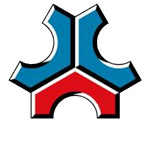 CEGELEC Défense ACCIS
2 2 R u e J u l e s V e r n e - 6 3 0 1 7 C L E R M O N T - F E R R A N D C E D E X 2 – F r a n c e 
P h o n e :  + 3 3 ( 0 ) 4 7 3 9 8 3 8 3 8 – E m a i l : service-commercial.accis@cegelec.com  
W e b  :  w w w . cegelec-defense . c o m
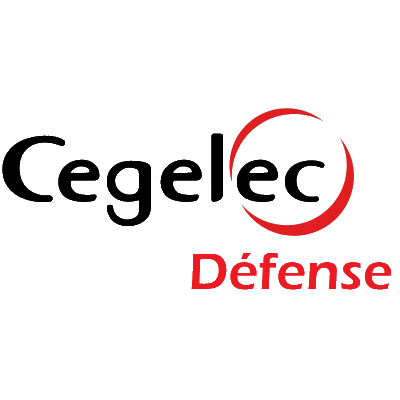